VA Indian Health Service (IHS)/Tribal Health Program (THP) Reimbursement Agreement
8/2020
Kara Hawthorne 
Program Manager
Michelle Slusser
Program Analyst
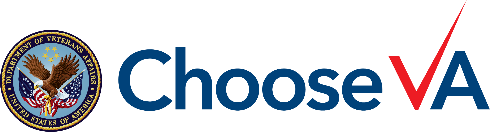 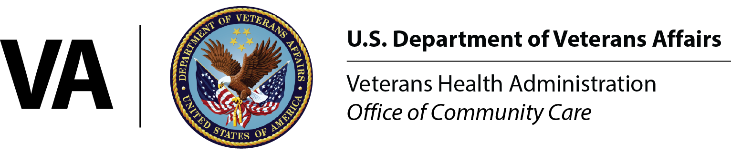 Topics
VA-IHS/THP Reimbursement Agreement Background and Status 
Key Stakeholders and Benefits
Payment Rates and Fees
Direct Care Services
Eligibility and Enrollment
Establishing a Reimbursement Agreement
Resources and Contact Information
Questions
2
Background
The VA Reimbursement Agreements with the Indian Health Service (IHS) and Tribal Health Programs (THP) pays the IHS and THP health care facilities for direct care services they provide onsite to eligible American Indian/Alaska Native (AI/AN) Veterans. 
This program is part of a larger effort set forth in the ‘VA and IHS Memorandum of Understanding’ signed in October 2010 to establish access to care collaboration, resource sharing, and care coordination, for our nation’s eligible AI/AN Veterans. 
In December 2012, VA signed a national ‘Reimbursement Agreement’ with IHS which promotes improved VA–IHS and Tribal program interactions. The Agreements provide easier access to healthcare within VHA, IHS, or Tribal health care systems, for eligible AI/AN Veterans. 
VA - IHS National and THP Reimbursement Agreements has been extended to June 30, 2022.
3
[Speaker Notes: Read the slides.  
VA-IHS National Reimbursement Agreement has 74 participating IHS healthcare facilities.
There are currently 116 THP healthcare facilities that are part of this reimbursement agreement program.
We are still in the process on onboarding more THP tribal facilities.]
Key Stakeholders and Benefits
4
[Speaker Notes: Read slide.

IHS and THP facilities that are providing direct care services Eligible AI/AN Veteran does not require VA-preauthorization to receive reimbursement from the VA.]
IHS/THP Agreements Versus Other MOUs
Reimbursement agreements:

Separate program from VA’s Community Care Network.
Apply only to AI/AN Veterans receiving direct care services, except in Alaska, non-natives can receive care with preauthorization
Do not relate to existing Memorandum of Understandings (MOUs) or sharing agreements.
IHS/THP Agreements Versus Other MOUs
5
[Speaker Notes: Read slides]
Payment Rates and Fees - US Lower 48 States
6
Payment Rates and Fees - Alaska THPs
7
Direct Care Services
Reimbursement is for Direct Care Services

Direct Care Services are defined as any health service that is provided directly by IHS/THP.  This does not include Contract Health Services, unless those services are provided within the walls of the IHS or THP facility. 

VA will not reimburse for any services that are excluded from the Medical Benefits package or for which the eligible AI/AN Veteran does not meet qualifying criteria.
8
Eligibility  and Enrollment
VA, IHS and THP are responsible for determining eligibility for health care services within their respective programs.

The eligible Veteran must also meet IHS eligibility requirements and be eligible for services in accordance with 42 C.F.R. Part 136. 

Veterans must be enrolled in the VA system before a claim can be processed and reimbursed.
9
[Speaker Notes: Read slide

This program is population based – eligible Veteran has to be either Native American or Alaska Native Veteran with exception to Alaska Non-Veteran to participate in this program. They have to eligible for care not only in VA but also in the IHS or THP facilities.]
Claims Submission
VA has a centralized claims processing center for IHS/THP (Region 5 Northwest Payment Operations and Manager).

VA accept and encourages the use of electronica data interchange (EDI)
VA requires “THP” or “IHS” in the SBR03 segment of the 837claim form for proper routing through the VA. 

VA can also accept Paper claims submission,
Generally required elements include:
													



VA’ provider guide and website have more detailed information on claims submission
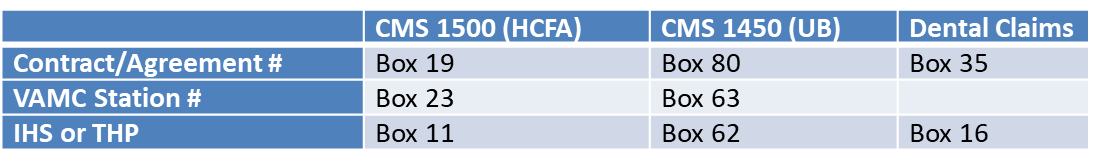 10
Pharmacy Claims
11
Status
As of 8/2020
            73 IHS Sites                     116 THP Sites
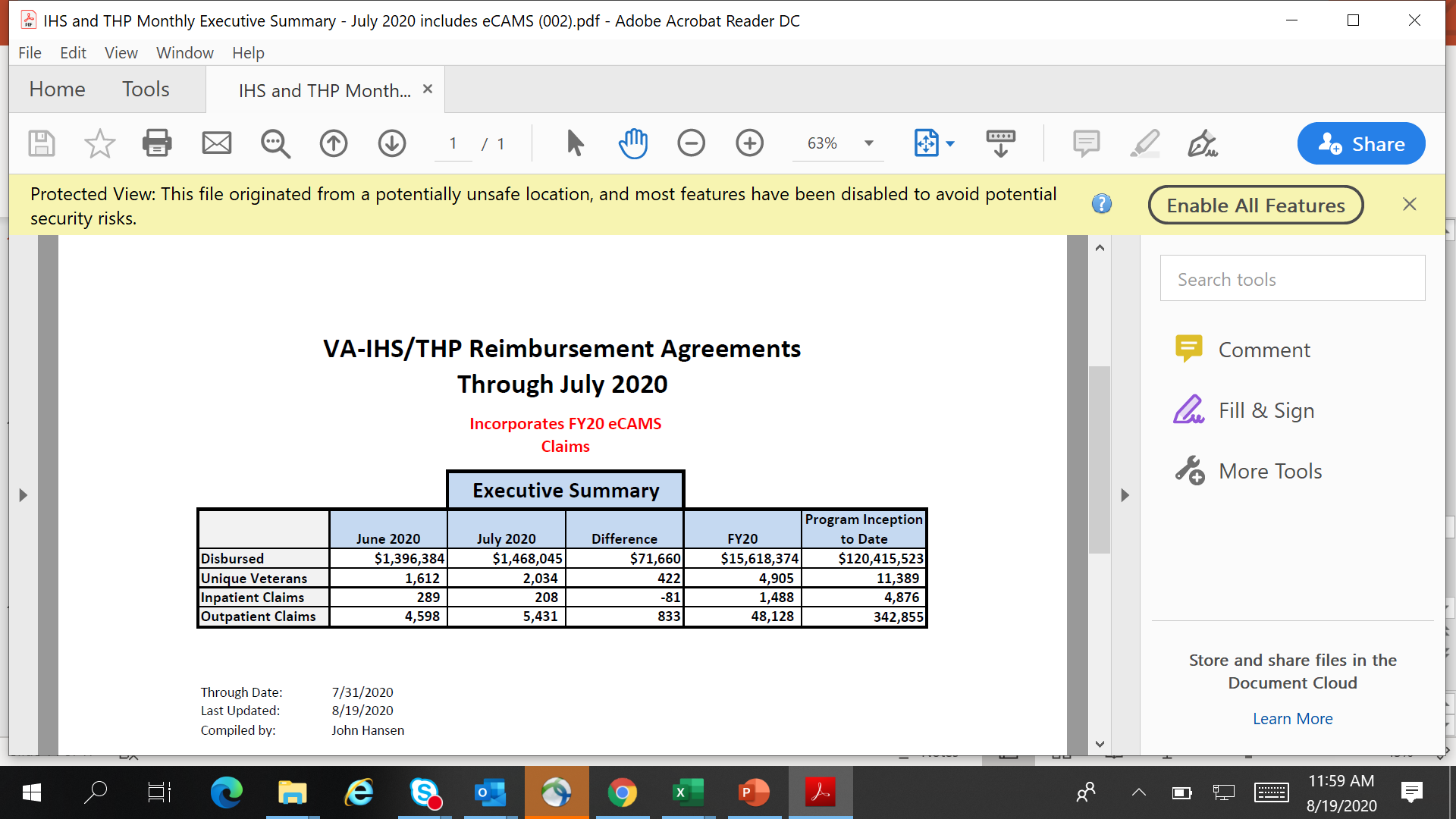 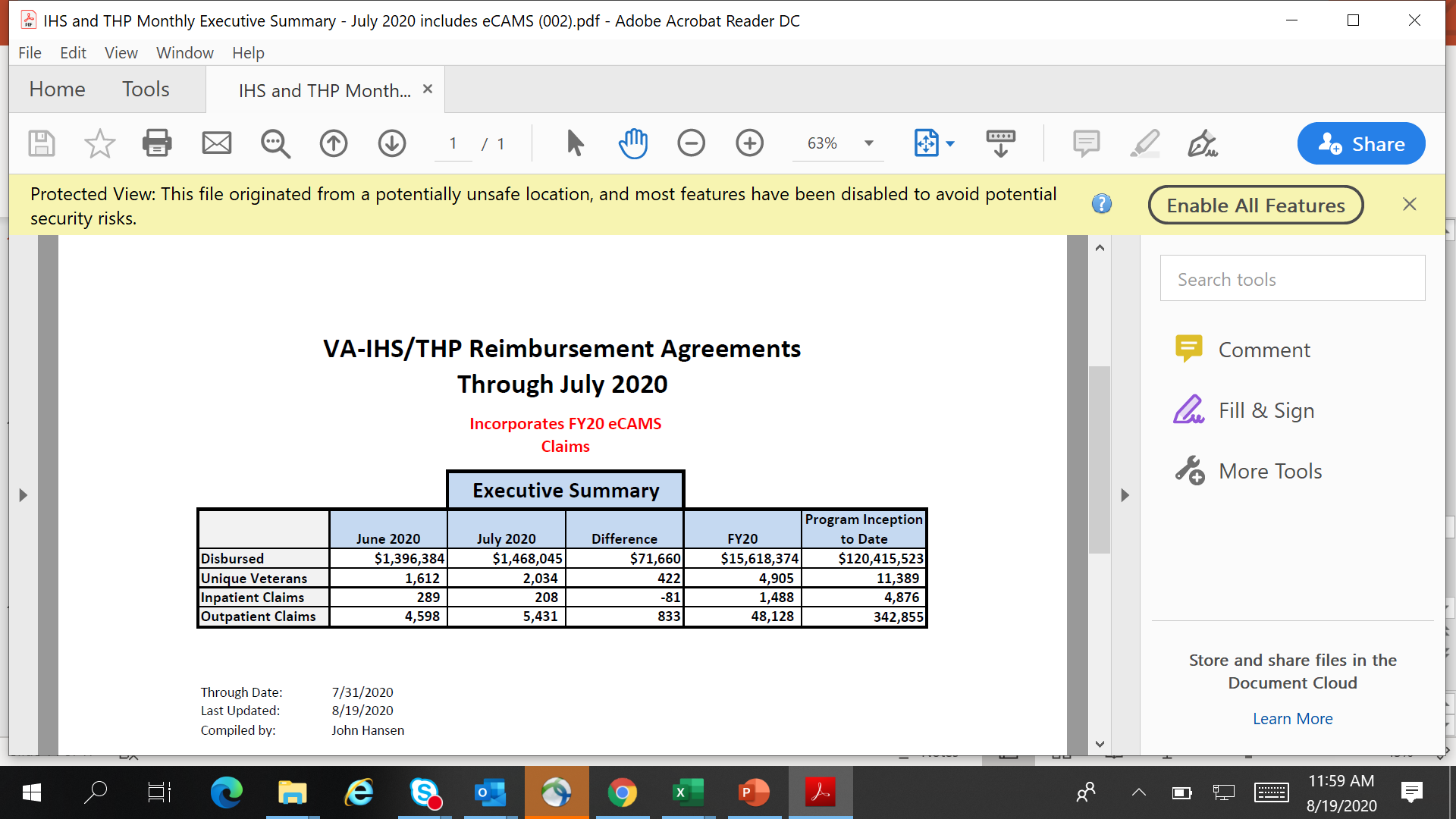 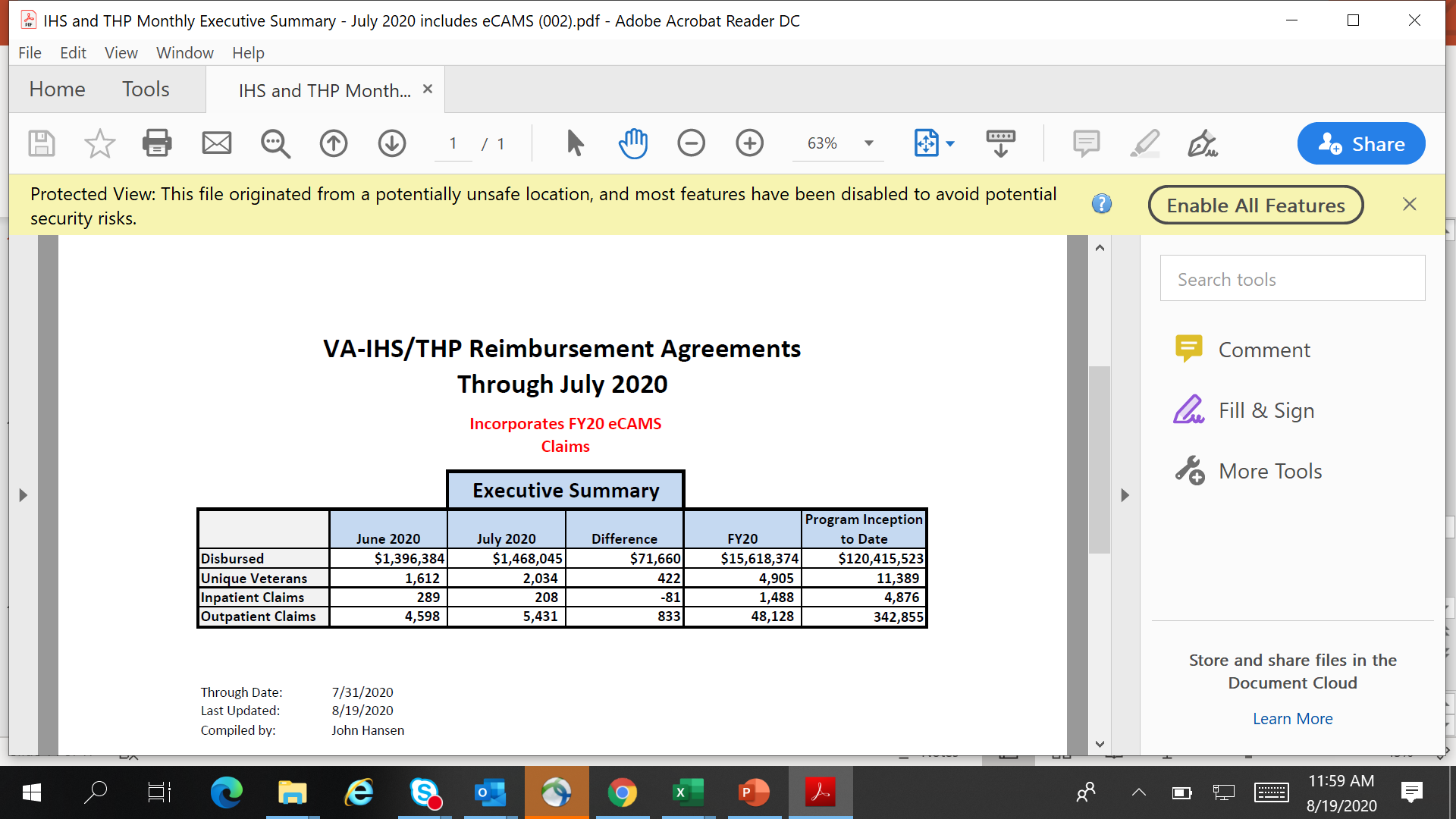 12
[Speaker Notes: To date, VA has reimbursed over $120 million for direct care services provided by IHS & THPs covering over 11000 eligible AI/AN Veterans.IHS:74 Implementation plans signed.THP: 116 signed agreements.

Read slide]
Establishing a Reimbursement Agreements
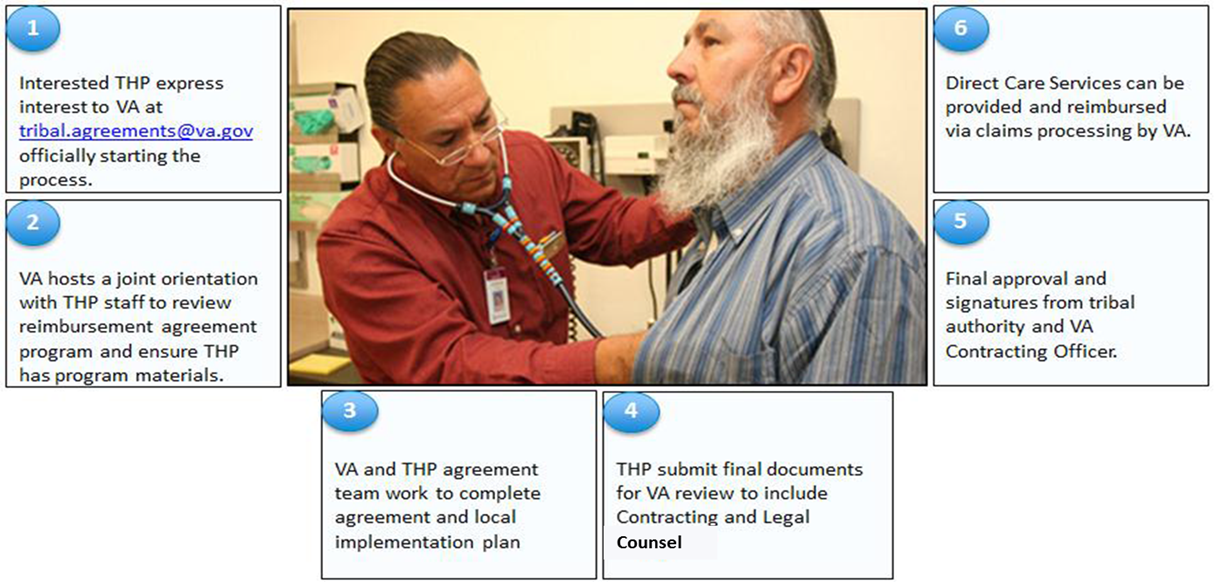 13
[Speaker Notes: This slide shows the process for establish THP Reimbursement Agreement with the VA.
Read 1-6 process

Using the agreement template, the VAMC, THP, and Contracting Officer work together to complete the draft reimbursement agreement. 
The national template shall always be used.
Concurrently, the THP works to satisfy local implementation criteria. 
Once the draft is complete, it will be reviewed by Office of Community Care, Network Contracting Office and Regional Counsel, respectively.
After final signatures, reimbursement for direct care can commence.

If THP provider approach your VAMC stating their interest in this program, please have them contact us at tribal.agreements@va.gov.]
Resources and Contact Information
Information on how to establish agreements, guides about the program, and a summary video: 
Website: https://www.va.gov/COMMUNITYCARE/providers/info_IHS-THP.asp
Video: https://youtu.be/8MzDeO3OQtg


To talk to someone in the IHS/THP RAP program, send an e-mail to 
tribal.agreements@va.gov
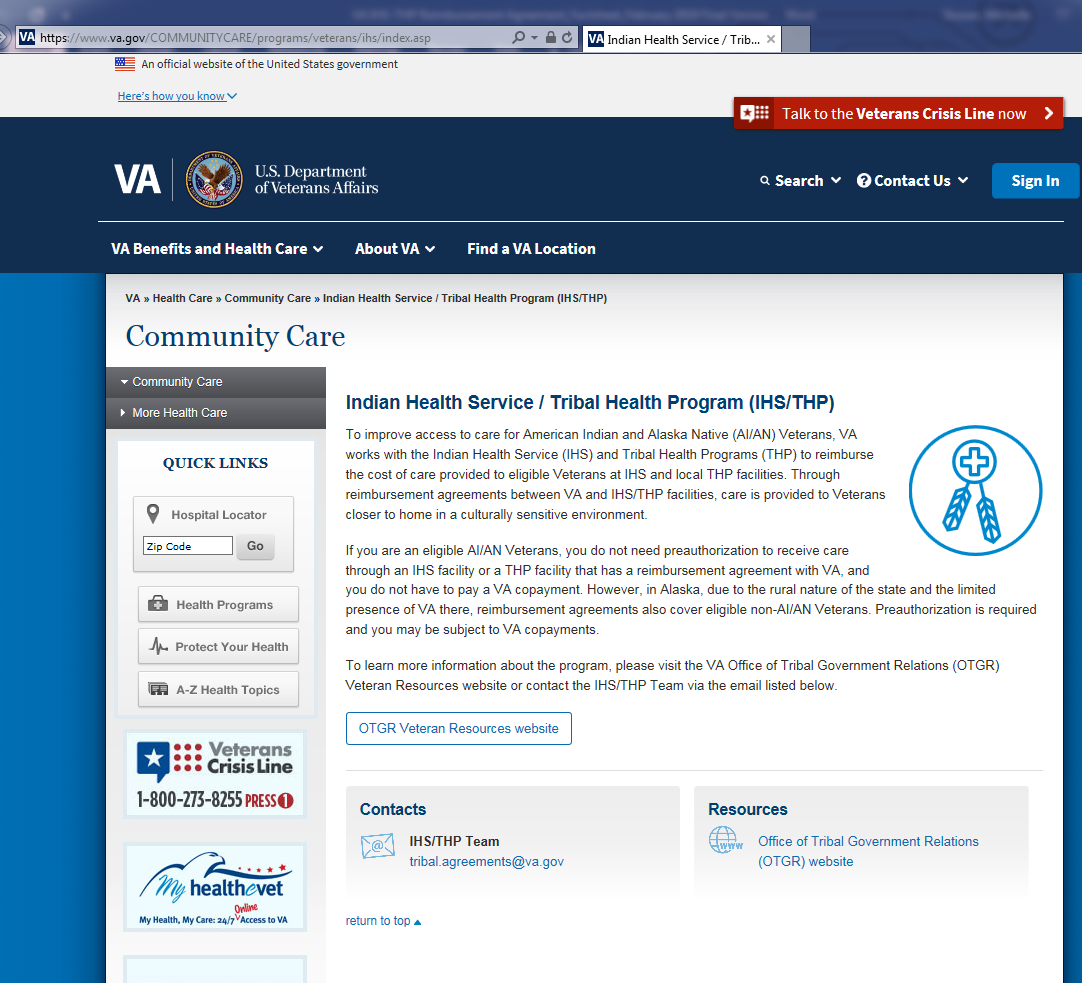 14
Questions
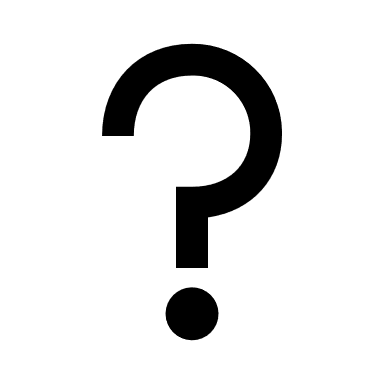 Contact: tribal.agreements@va.gov
15